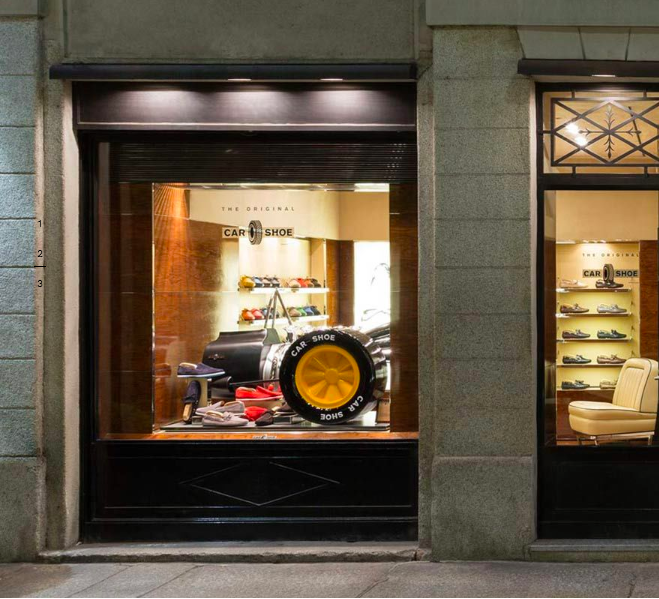 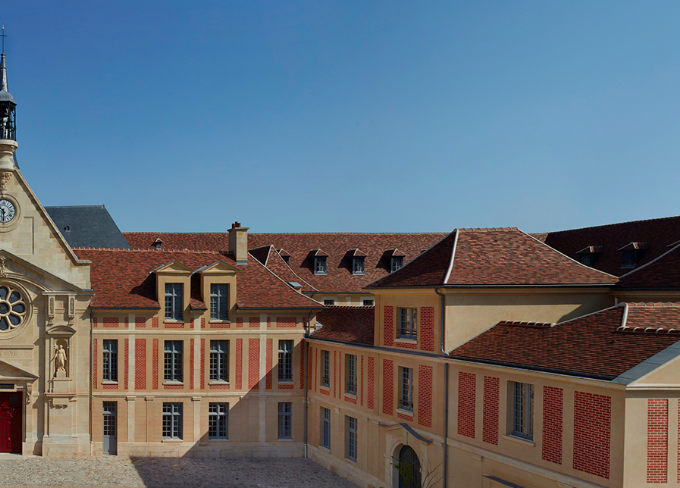 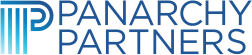 Prada Spa vs. kering
By: Isha Sinha
[Speaker Notes: Overview
Commonalities
Materiality & the EP&L 
Resilience analysis]
Overview
PRADA
KERING
Established in 1913
Headquarters: Milan, Italy
Stock: 1913.HK
6 years of sustainability reporting ✅
GRI compliant ✅
Stakeholder engagement & materiality ✅
Targets:
Convert all virgin nylon to Re-Nylon by the end of 2021
Further industrial investments to make the workplace more safe
Established in 1963
Headquarters: Paris, France
Stock: KER (EPA)
6 years of sustainability reporting ✅
Does not follow GRI standards – they instead have their own reporting mechanism called EP&L
Targets: 
Reduce the intensity of its overall EP&L account by 40% by 2025
Support the continuation of craftsmanship training
Amplify forward thinking employment practices
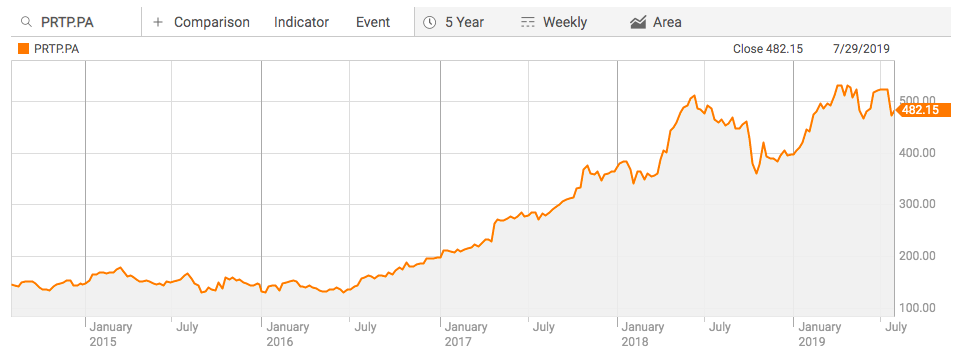 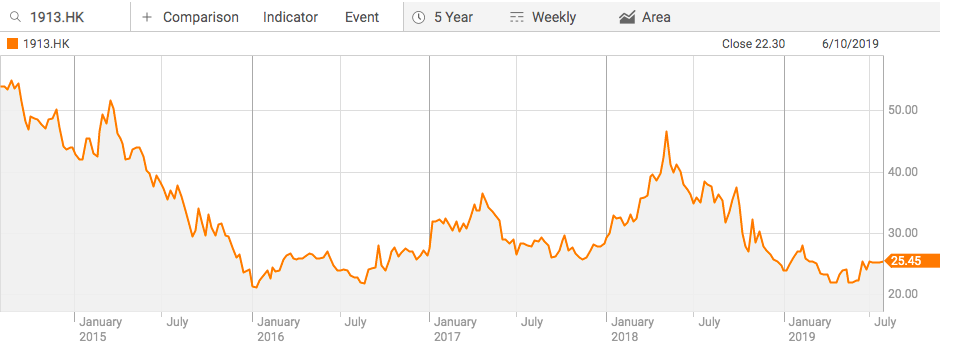 [Speaker Notes: Both are in the fashion and luxury goods industry
They both have done a materiality analysis & stakeholder engagement

They say They are able to measure and quantify the environmental impact of the activities.]
PRADA’S MATERIALITY ASSESSMENT
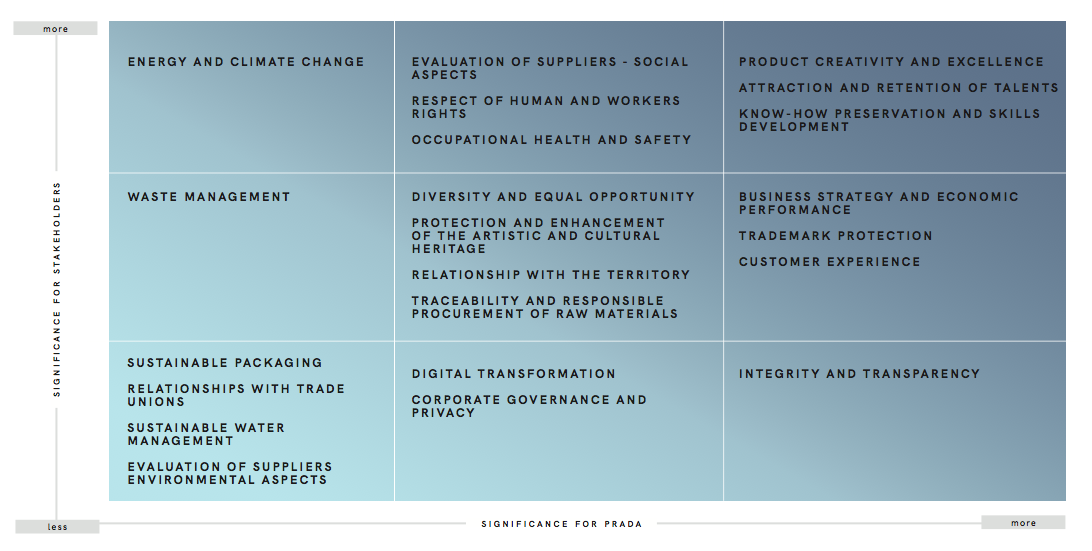 KERING’S MATERIALITY ASSESSMENT
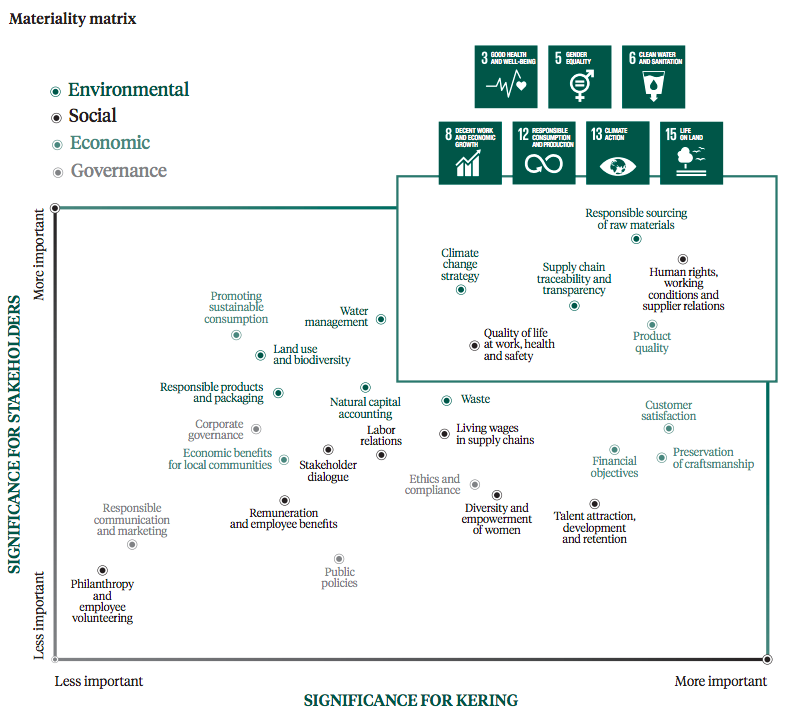 Environmental Profit & Loss
KERING SUSTAINABILITY REPORTING MEHANISM
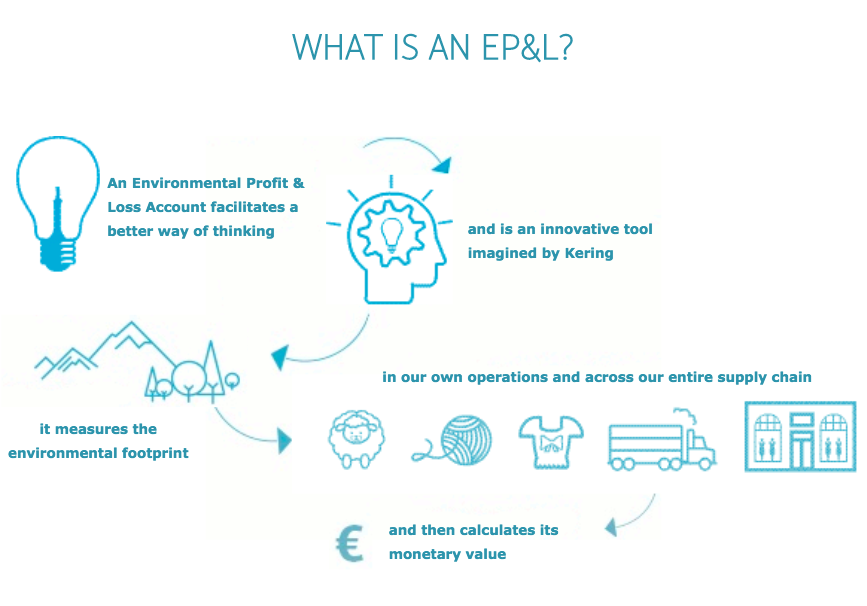 WHY?
Understand where impacts are
Develop a knowledgeable decision making process
Strengthen our business and manage risks for the future
Be transparent with stakeholders
Steer our business strategy responsibly
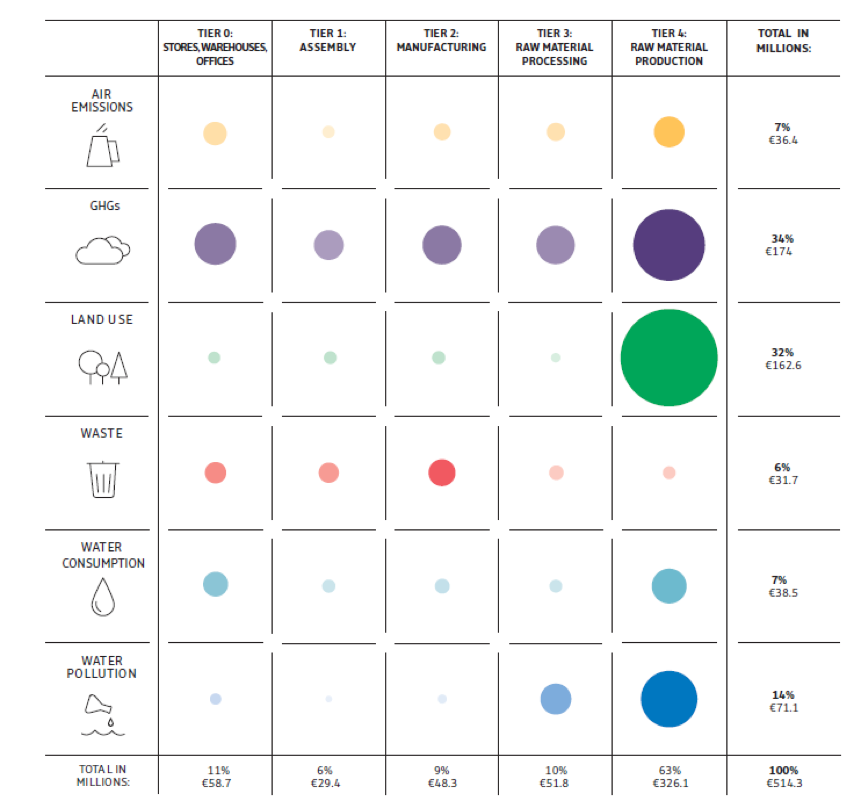 HOW THEY MEASURE:
To measure their true environmental impact they examine the following across their value chain:

Carbon emissions
Water Use
Water Pollution
Land use
Air pollution
Waste
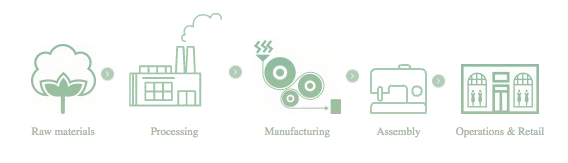 2018 EP&L RESULTS
[Speaker Notes: They analyze these factors through their value chain in order to really understand their impact. 
They try to calculate the monetary value of this impact but I am not too sure how exactly they do this]
GRI     vs.    EP&L
[Speaker Notes: Key targets – although kering’s targets were far more comprehensive and timely]
Prada
kering
2018 Data:
Materiality - 3
Targets - 4
Delivery - 1 
Innovation - 3 
Flexibility - 3
2018 Data:
Materiality - 3 
Targets - 3
Delivery - 2
Innovation - 4
Flexibility - 2
SCORE:
2015:   9/20 
2017:   10/20
2018:   14/20
SCORE:
2015:   10/20 
2017:   10/20
2018:   14/20
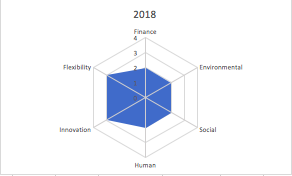 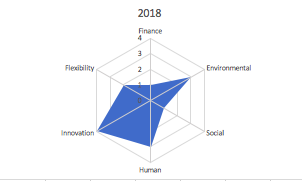 [Speaker Notes: Even though one company follows a specific sustainability measuring mechanism, it is possible that in fact another company is in fact more sustainable and is even doing better financially and so I think even though this is v1 of the resilience, I do feel that some exceptions or fine-tuning can be made to the framework so that such companies are not missed out on]